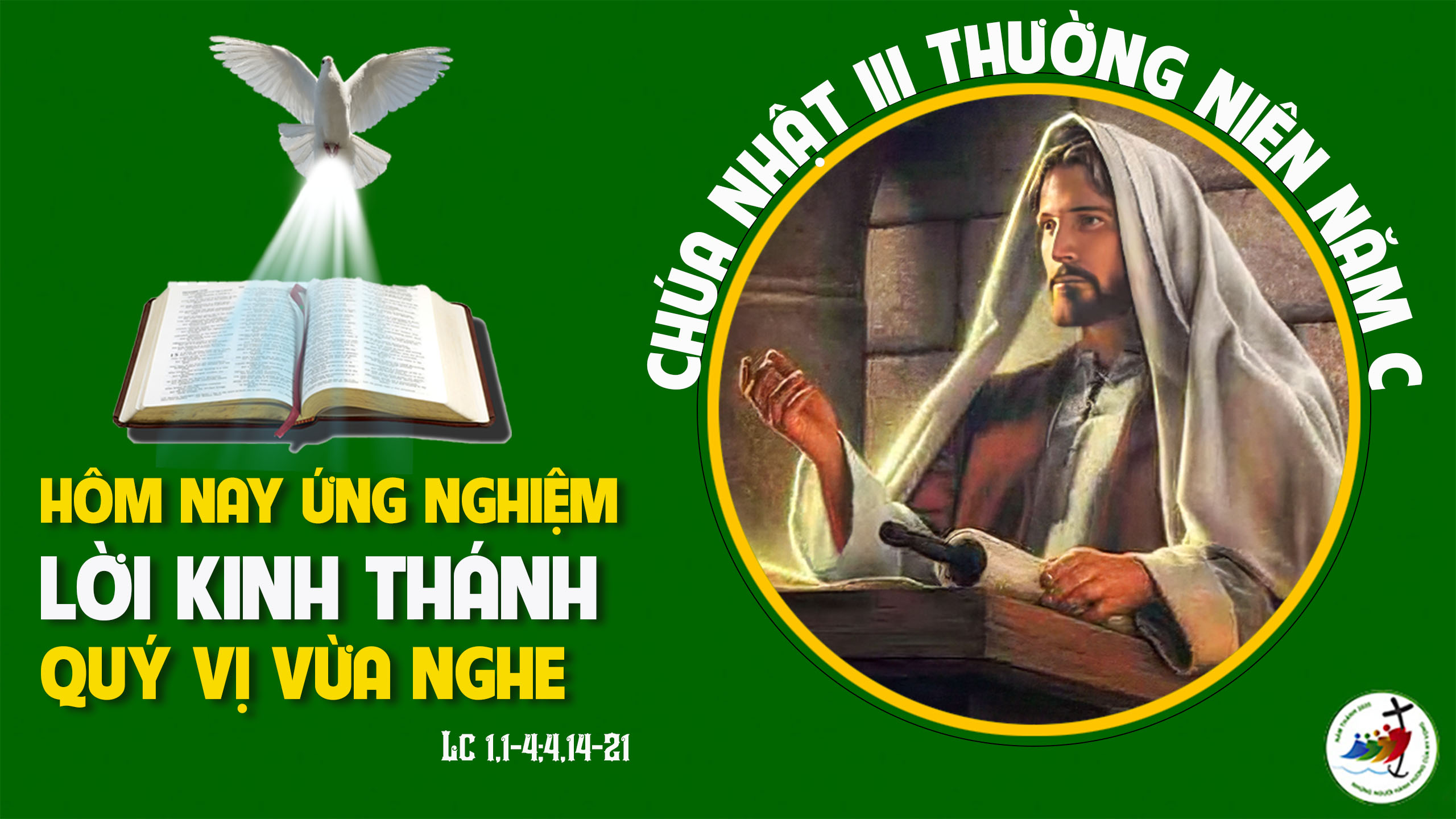 Ca Nhập LễVề Bên ChaLm Nguyễn Duy
Đk: Tôi vui mừng tiến bước về nhà Cha. Gieo cung đàn thắm thiết lời ngợi ca. Ôi bao lần lòng này luôn mơ ước.
** Xin nương mình vào lòng Chúa bao la. Cho ân tình còn đẹp mãi màu hoa. Như cung đàn tìm được những vần thơ.
Tk1: Chúa kêu mời con bước lên đường. Về với Chúa suối nguồn tình thương.
Đk: Tôi vui mừng tiến bước về nhà Cha. Gieo cung đàn thắm thiết lời ngợi ca. Ôi bao lần lòng này luôn mơ ước.
** Xin nương mình vào lòng Chúa bao la. Cho ân tình còn đẹp mãi màu hoa. Như cung đàn tìm được những vần thơ.
Tk2: Cúi xin Ngài hợp nhất muôn người. Một lòng trí mến yêu tràn vui.
Đk: Tôi vui mừng tiến bước về nhà Cha. Gieo cung đàn thắm thiết lời ngợi ca. Ôi bao lần lòng này luôn mơ ước.
** Xin nương mình vào lòng Chúa bao la. Cho ân tình còn đẹp mãi màu hoa. Như cung đàn tìm được những vần thơ.
Tk3: Sáng danh Ngài là Chúa đất trời, ngợi khen Chúa hát lên người ơi.
Đk: Tôi vui mừng tiến bước về nhà Cha. Gieo cung đàn thắm thiết lời ngợi ca. Ôi bao lần lòng này luôn mơ ước.
** Xin nương mình vào lòng Chúa bao la. Cho ân tình còn đẹp mãi màu hoa. Như cung đàn tìm được những vần thơ.
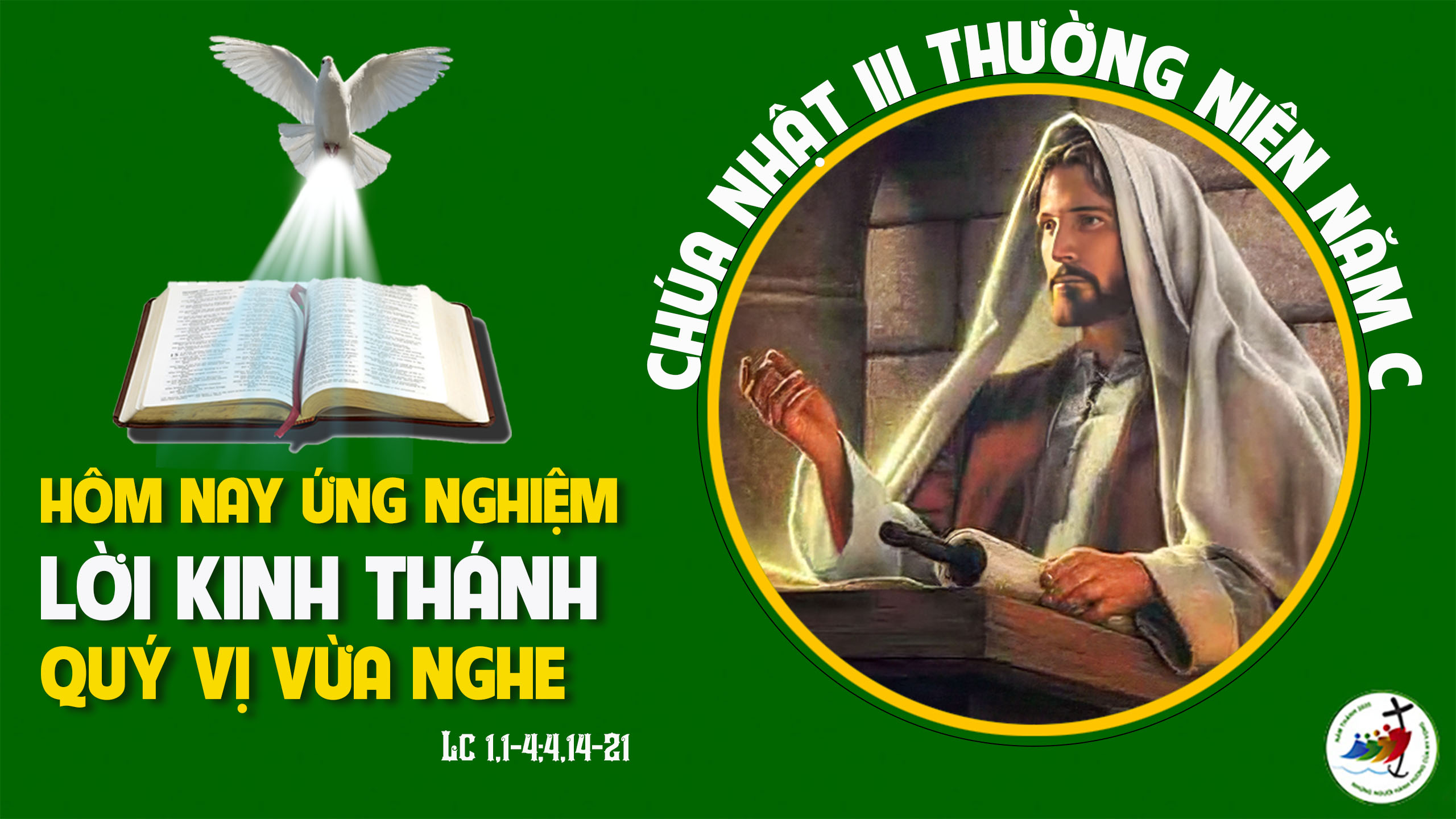 Ca Nhập LễLời ChúaLm Thành Tâm
Đk: Allêluia! Lời Chúa dẫn soi con đường đi. Allêluia! Lời Chúa khác chi như giòng suối. Allêluia! Lời Chúa bánh thiêng ban nguồn sống. Phúc cho người vui nghe, yêu mến gẫm suy Lời luôn.
Tk1: Cứu Chúa chí nhân xin phán con nghe đây Lời Chúa. Chúa hãy phán đi cho con vui mừng hân hoan. Lời Ngài truyền ban bình an hồn con sẽ chan hòa. Cất tiếng hát ca tình thương bao la.
Đk: Allêluia! Lời Chúa dẫn soi con đường đi. Allêluia! Lời Chúa khác chi như giòng suối. Allêluia! Lời Chúa bánh thiêng ban nguồn sống. Phúc cho người vui nghe, yêu mến gẫm suy Lời luôn.
Tk2: Ánh sáng chiếu soi xin hướng chân con ngay đường lối. Những lúc tối tăm hoang mang trên đường gai chông. Vì lòng từ nhân Ngài ơi dạy con vững tin Lời. Chúa đã phán xưa nghìn năm không phai.
Đk: Allêluia! Lời Chúa dẫn soi con đường đi. Allêluia! Lời Chúa khác chi như giòng suối. Allêluia! Lời Chúa bánh thiêng ban nguồn sống. Phúc cho người vui nghe, yêu mến gẫm suy Lời luôn.
Tk3: Sức sống thánh thiêng nâng đỡ thứ tha ai hèn yếu. Dẫu có ngã thua nhưng luôn một niềm tin yêu. Vì tình Ngài thương, Ngài ơi dìu con sớm quay về nẻo chính lối ngay lòng con yên vui.
Đk: Allêluia! Lời Chúa dẫn soi con đường đi. Allêluia! Lời Chúa khác chi như giòng suối. Allêluia! Lời Chúa bánh thiêng ban nguồn sống. Phúc cho người vui nghe, yêu mến gẫm suy Lời luôn.
Ca Nhập LễMột Bài Ca MớiSơn Dương
Đk: Một bài ca mới hãy hát lên ca tụng Chúa Trời, tiến vào thành đô bao sướng vui ta thờ lạy Chúa.
Tk1: Trong tôi hân hoan khi được vào thánh cung Chúa Trời, rộn ràng niềm tin nơi cung lòng của Chúa yêu thương.
Đk: Một bài ca mới hãy hát lên ca tụng Chúa Trời, tiến vào thành đô bao sướng vui ta thờ lạy Chúa.
Tk2: Tôi luôn an tâm khi tựa nương cánh tay nhân hiền, vì Ngài chở che tôi trên đường về bến yêu thương.
Đk: Một bài ca mới hãy hát lên ca tụng Chúa Trời, tiến vào thành đô bao sướng vui ta thờ lạy Chúa.
Ca Nhập LễLời Chúa Là Ánh SángLm Fa Thăng
Đk: Lời Chúa là ngọn đèn soi cho con bước, là ánh sáng chỉ đường con đi. Lời Chúa là ngọn đèn soi cho con bước, là ánh sáng chỉ đường con đi.
Tk1: Xin cho con bước đi theo Ngài. Xin cho con nghe lời Chúa phán, để con thi hành Thánh ý là hạnh phúc Chúa ban dư đầy.
Đk: Lời Chúa là ngọn đèn soi cho con bước, là ánh sáng chỉ đường con đi. Lời Chúa là ngọn đèn soi cho con bước, là ánh sáng chỉ đường con đi.
Tk2: Xin cho con vững tin nơi Ngài, xin cho con trông cậy vào Chúa để con đem lòng yêu mến về thực thi giới răn Chúa truyền.
Đk: Lời Chúa là ngọn đèn soi cho con bước, là ánh sáng chỉ đường con đi. Lời Chúa là ngọn đèn soi cho con bước, là ánh sáng chỉ đường con đi.
Tk3: Xin cho con lắng nghe Lời Ngài. Xin cho con theo Lời Chúa phán để con luôn đẹp ý Chúa là niềm vui chứa chan dư tràn.
Đk: Lời Chúa là ngọn đèn soi cho con bước, là ánh sáng chỉ đường con đi. Lời Chúa là ngọn đèn soi cho con bước, là ánh sáng chỉ đường con đi.
Tk4: Xin cho con vững tâm theo Ngài, xin cho con rao truyền chân lý để cho muôn người biết Chúa là tình yêu đến muôn muôn đời.
Đk: Lời Chúa là ngọn đèn soi cho con bước, là ánh sáng chỉ đường con đi. Lời Chúa là ngọn đèn soi cho con bước, là ánh sáng chỉ đường con đi.
KINH VINH DANH
Ca Lên Đi 2
KINH VINH DANH
Chủ tế: Vinh danh Thiên Chúa trên các tầng trời. Và bình an dưới thế, bình an dưới thế cho người thiện tâm.
Chúng con ca ngợi Chúa. Chúng con chúc tụng Chúa. Chúng con thờ lạy Chúa. Chúng con tôn vinh Chúa. Chúng con cảm tạ Chúa vì vinh quang cao cả Chúa.
Lạy Chúa là Thiên Chúa, là Vua trên trời, là Chúa Cha toàn năng. Lạy Con Một Thiên Chúa, Chúa Giê-su Ki-tô.
Lạy Chúa là Thiên Chúa, là Chiên Thiên Chúa, là Con Đức Chúa Cha. Chúa xoá tội trần gian, xin thương, xin thương, xin thương xót chúng con.
Chúa xoá tội trần gian, Xin nhận lời chúng con cầu khẩn. Chúa ngự bên hữu Đức Chúa Cha, xin thương, xin thương, xin thương xót chúng con.
Vì lạy Chúa Giê-su Ki-tô, chỉ có Chúa là Đấng Thánh, chỉ có Chúa là Chúa, chỉ có Chúa là Đấng Tối Cao, cùng Đức Chúa Thánh Thần trong vinh quang Đức Chúa Cha. A-men. A-men.
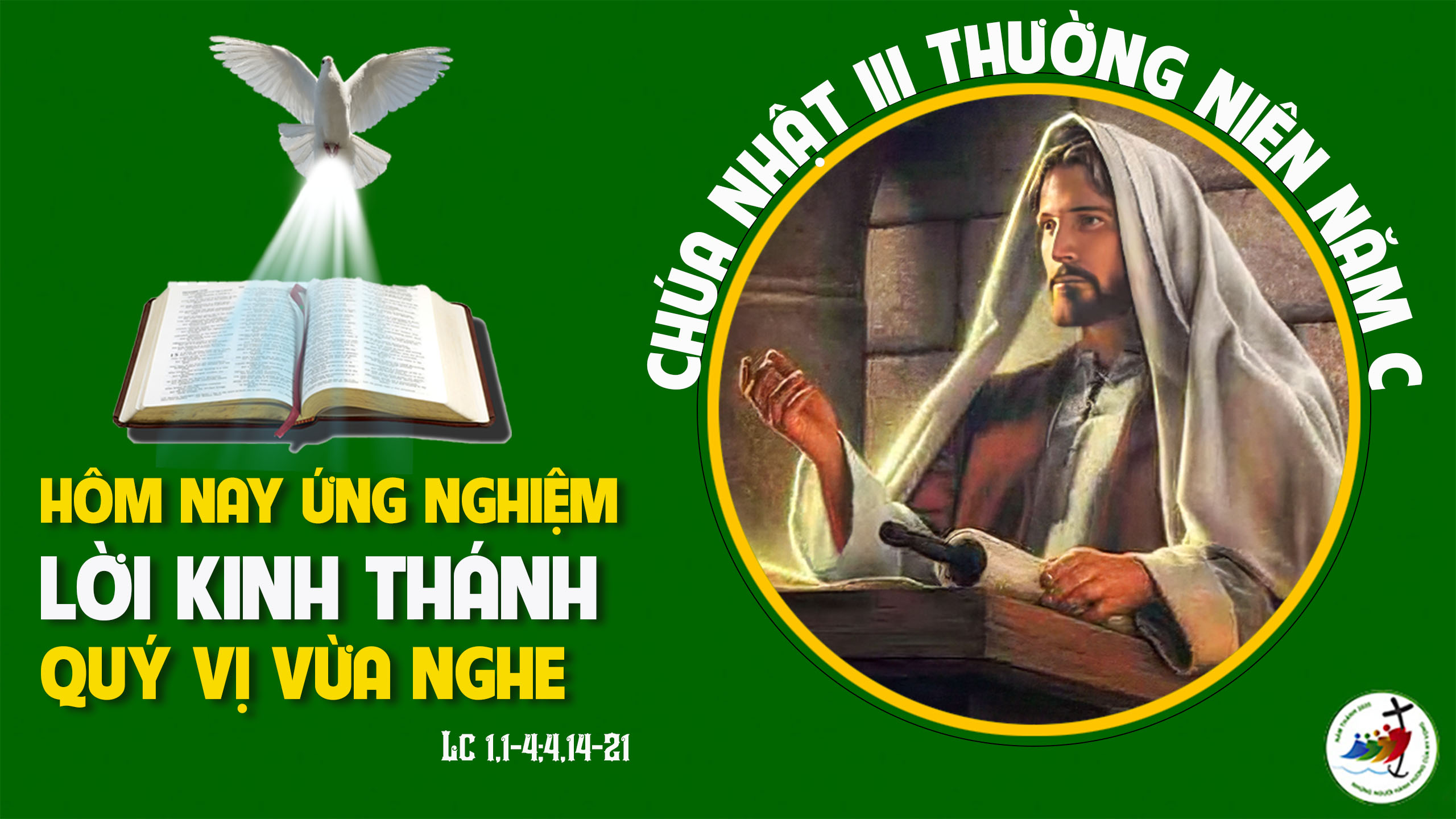 KINH VINH DANH
Chủ tế: Vinh danh Thiên Chúa trên các tầng trời.A+B: Và bình an dưới thế cho người thiện tâm.
A: Chúng con ca ngợi Chúa.
B: Chúng con chúc tụng Chúa. A: Chúng con thờ lạy Chúa. 
B: Chúng con tôn vinh Chúa.
A: Chúng con cảm tạ Chúa vì vinh quang cao cả Chúa.
B: Lạy Chúa là Thiên Chúa, là Vua trên trời, là Chúa Cha toàn năng.
A: Lạy con một Thiên Chúa,            Chúa Giêsu Kitô.
B: Lạy Chúa là Thiên Chúa, là Chiên Thiên Chúa là Con Đức Chúa Cha.
A: Chúa xóa tội trần gian, xin thương xót chúng con.
B: Chúa xóa tội trần gian, xin nhậm lời chúng con cầu khẩn.
A: Chúa ngự bên hữu Đức Chúa Cha, xin thương xót chúng con.
B: Vì lạy Chúa Giêsu Kitô, chỉ có Chúa là Đấng Thánh.
Chỉ có Chúa là Chúa, chỉ có Chúa là đấng tối cao.
A+B: Cùng Đức Chúa Thánh Thần trong vinh quang Đức Chúa Cha. 
Amen.
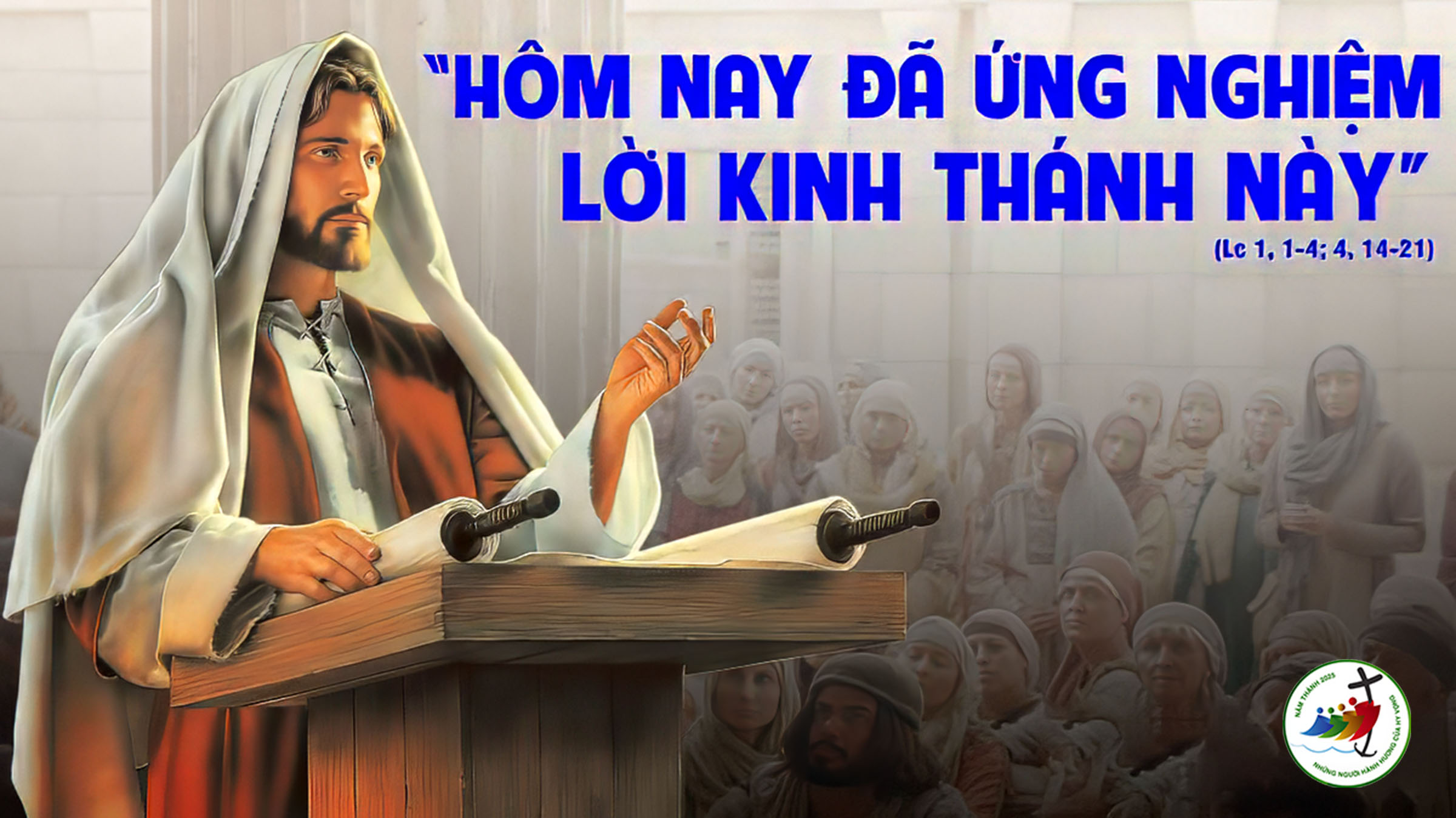 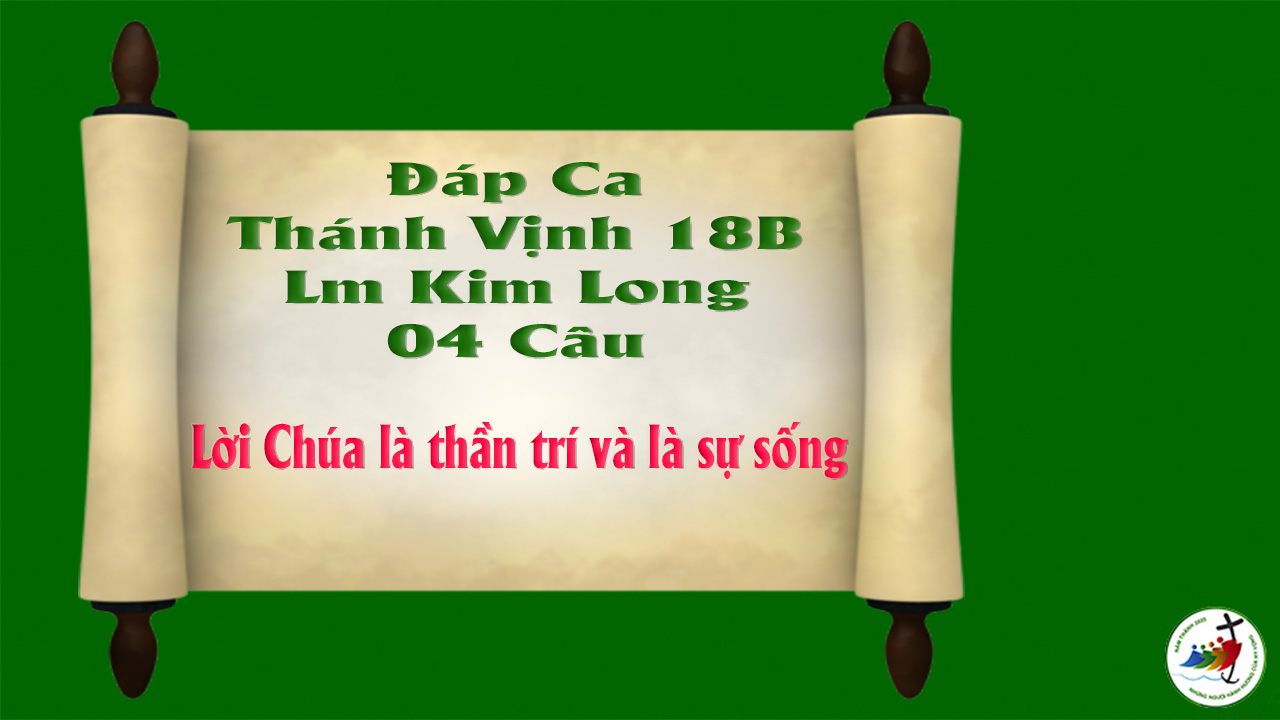 Đk: Lời Chúa là thần trí và là sự sống.
Tk2: Lề luật Chúa Chân thực sảng khoái lòng trí. Huấn lệnh Ngài sáng ngời chiếu soi thị quan.
Đk: Lời Chúa là thần trí và là sự sống.
Tk3: Lòng sợ Chúa Thanh vẹn bền vững ngàn kiếp. Phán định Ngài xác thực mãi luôn thẳng ngay.
Đk: Lời Chúa là thần trí và là sự sống.
Tk4: Lời miệng lưỡi con nài vọng thấu về Chúa. Chúa vui lòng chấp nhận cứu độ hồn con.
Đk: Lời Chúa là thần trí và là sự sống.
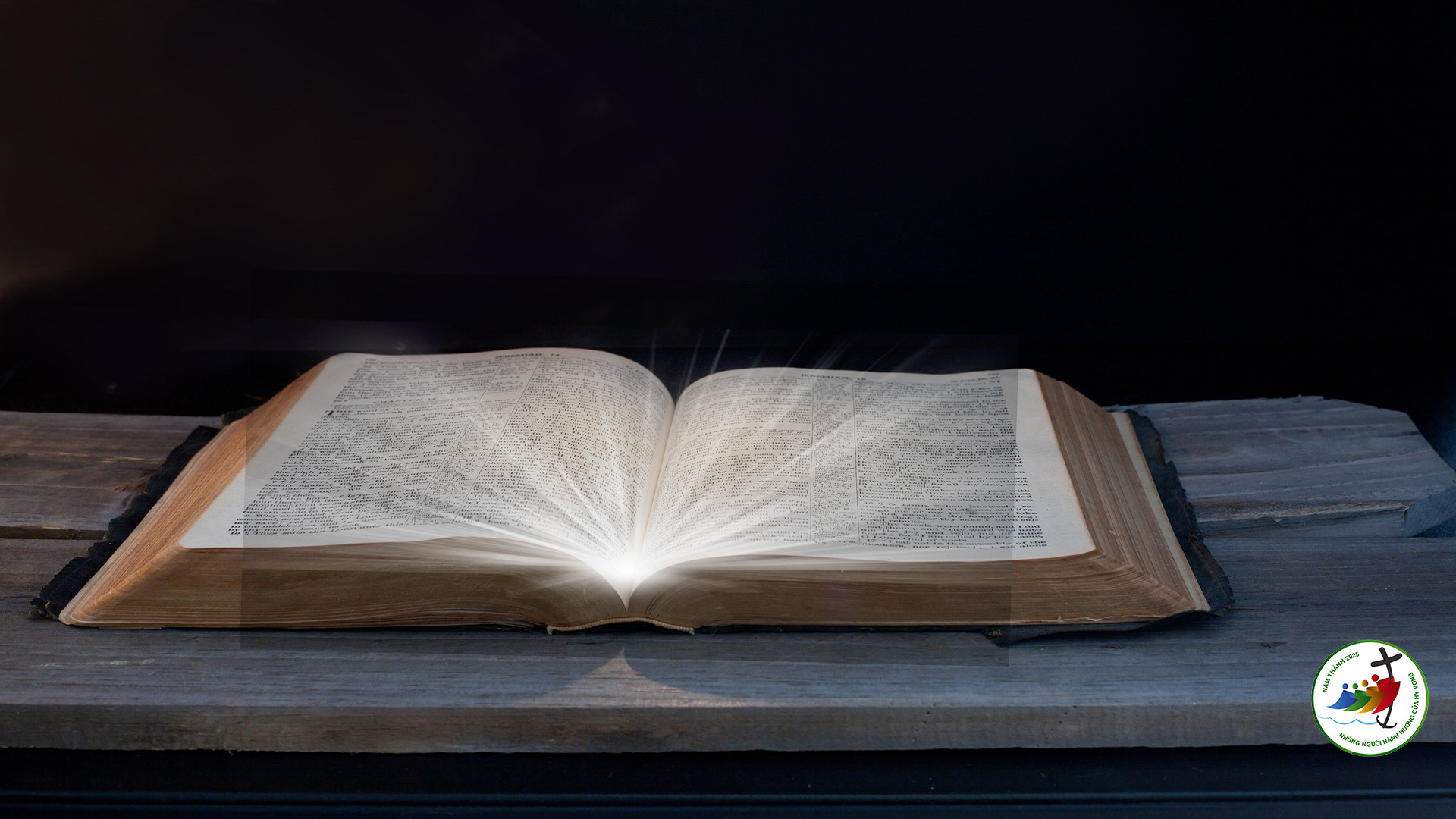 Bài đọc 2
Anh em là thân thể Đức Ki-tô, và mỗi người là một bộ phận.
Bài trích thư thứ nhất của thánh Phao-lô tông đồ gửi tín hữu Cô-rin-tô.
Alleluia-alleluia: Chúa đã sai tôi đi rao giảng Tin Mừng cho người nghèo khó, công bố ơn giải thoát cho kẻ bị giam cầm. Alleluia.
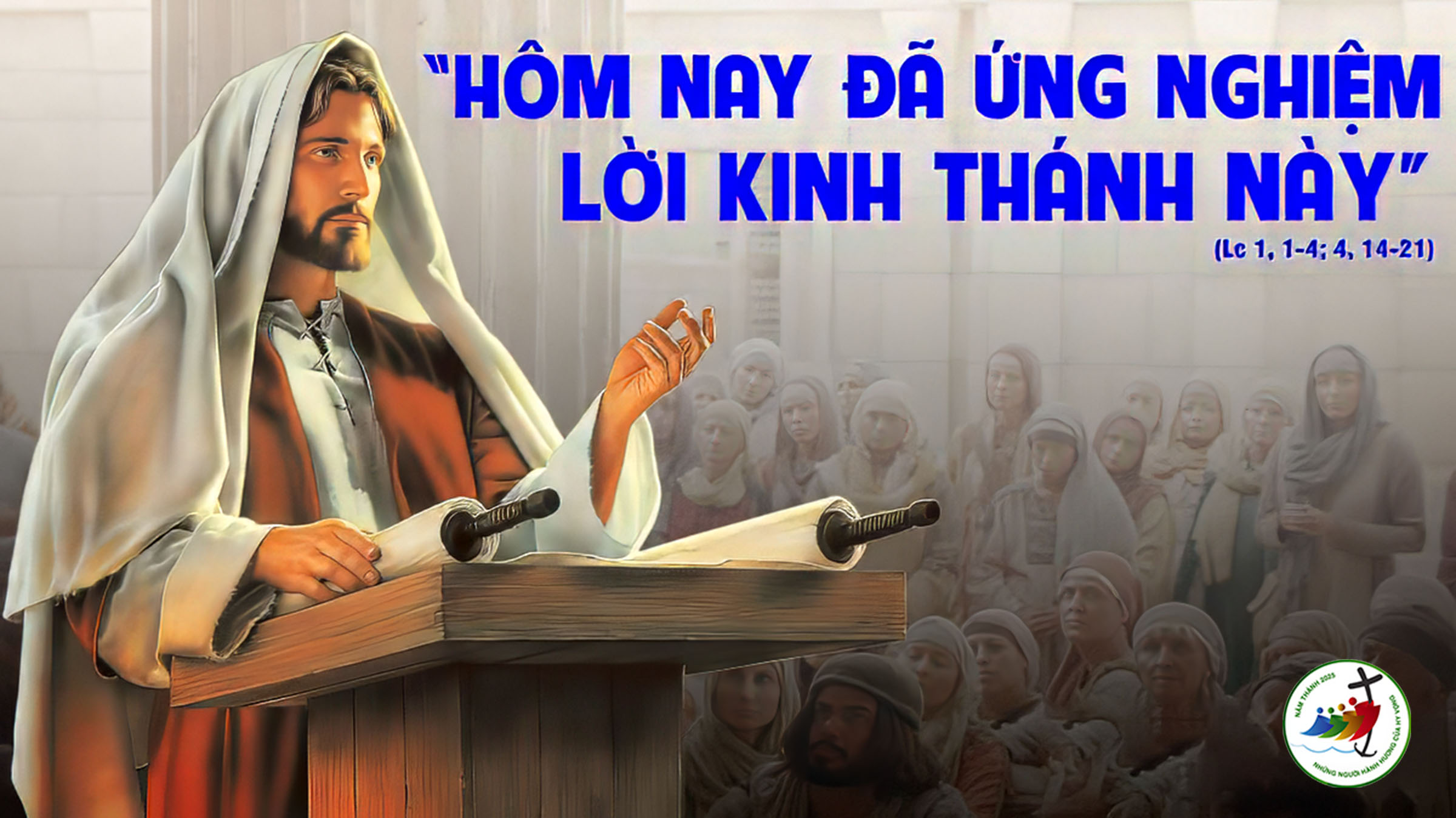 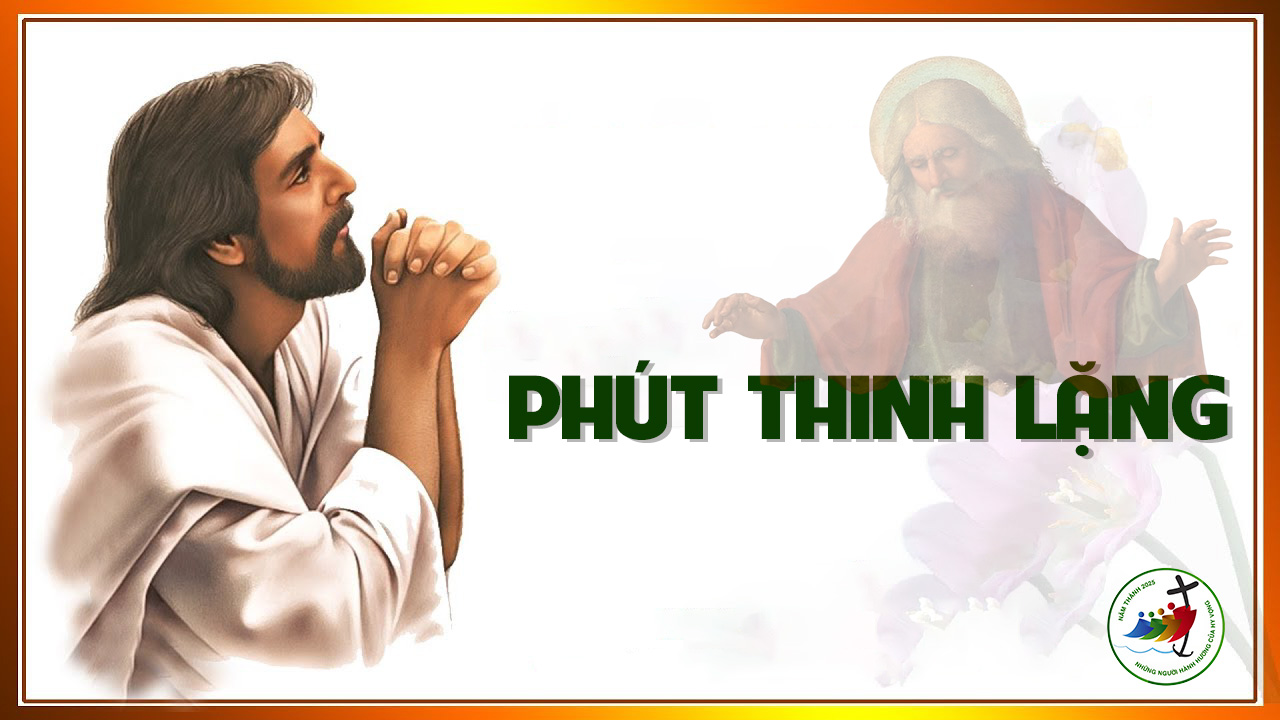 KINH TIN KÍNH
Tôi tin kính một Thiên Chúa là Cha toàn năng, Đấng tạo thành trời đất, muôn vật hữu hình và vô hình.
Tôi tin kính một Chúa Giêsu Kitô, Con Một Thiên Chúa, Sinh bởi Đức Chúa Cha từ trước muôn đời.
Người là Thiên Chúa bởi Thiên Chúa, Ánh Sáng bởi Ánh Sáng, Thiên Chúa thật bởi Thiên Chúa thật,
được sinh ra mà không phải được tạo thành, đồng bản thể với Đức Chúa Cha: nhờ Người mà muôn vật được tạo thành.
Vì loài người chúng ta và để cứu độ chúng ta, Người đã từ trời xuống thế.
Bởi phép Đức Chúa Thánh Thần, Người đã nhập thể trong lòng Trinh Nữ Maria, và đã làm người.
Người chịu đóng đinh vào thập giá vì chúng ta, thời quan Phongxiô Philatô; Người chịu khổ hình và mai táng, ngày thứ ba Người sống lại như lời Thánh Kinh.
Người lên trời, ngự bên hữu Đức Chúa Cha, và Người sẽ lại đến trong vinh quang để phán xét kẻ sống và kẻ chết, Nước Người sẽ không bao giờ cùng.
Tôi tin kính Đức Chúa Thánh Thần là Thiên Chúa và là Đấng ban sự sống, Người bởi Đức Chúa Cha và Đức Chúa Con mà ra,
Người được phụng thờ và tôn vinh cùng với Đức Chúa Cha và Đức Chúa Con: Người đã dùng các tiên tri mà phán dạy.
Tôi tin Hội Thánh duy nhất thánh thiện công giáo và tông truyền.
Tôi tuyên xưng có một Phép Rửa để tha tội. Tôi trông đợi kẻ chết sống lại và sự sống đời sau. Amen.
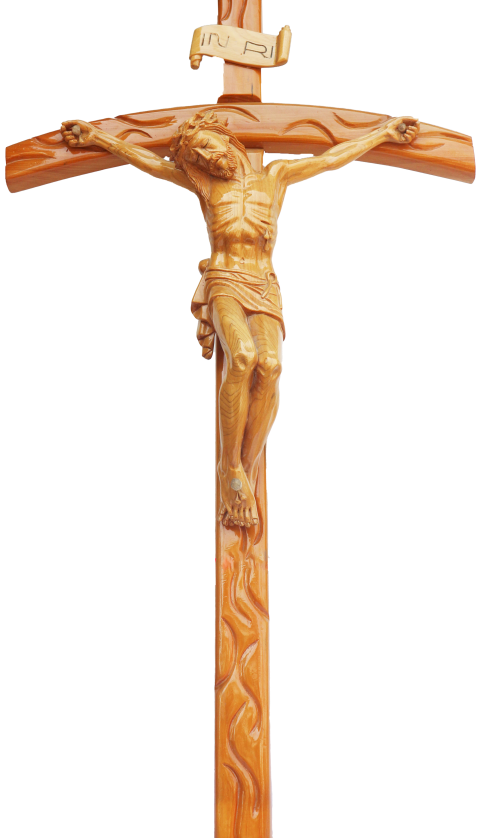 LỜI NGUYỆN TÍN HỮU
Anh chị em thân mến, Chúa là núi đá cho ta trú ẩn, là thành trì bảo vệ ta. Với long tin tưởng Chúa là Đấng phù trợ, chúng ta cung dâng lời cầu xin.
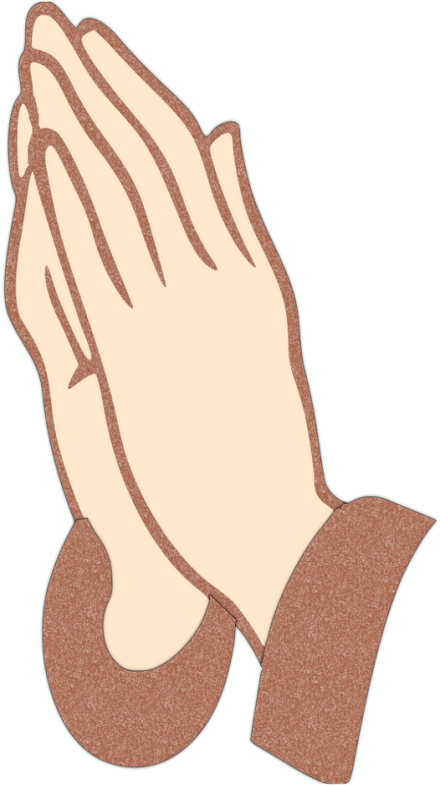 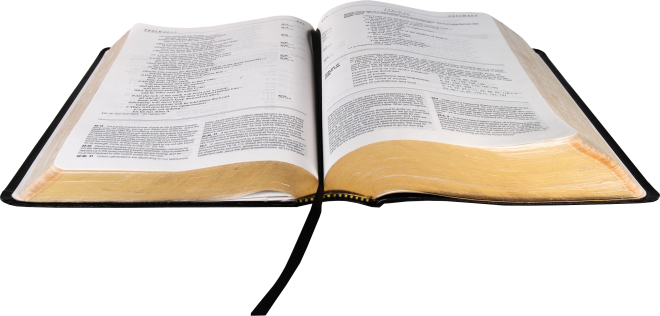 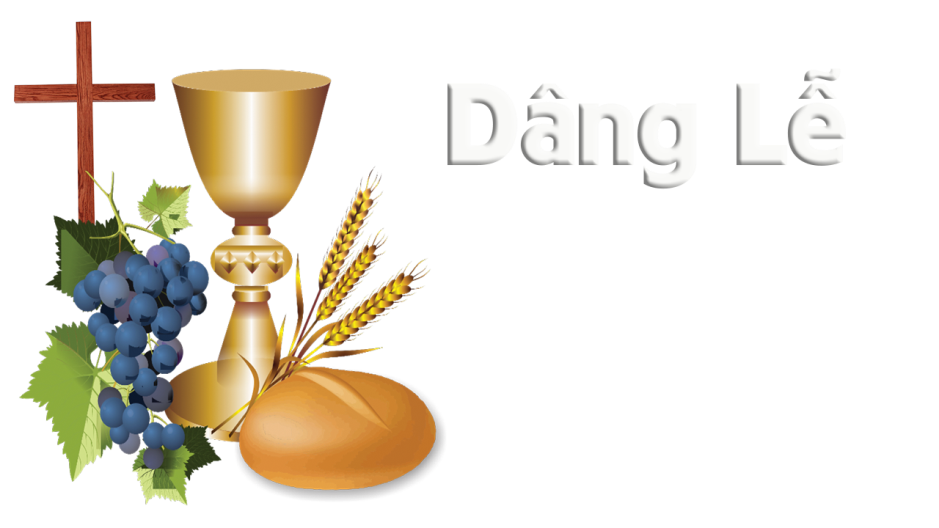 DÂNGAnh Tuấn
Tk1: Này đây bông lúa mới, với đây chùm nho tươi. Hoa màu ruộng đồng còn đang ngát hương thơm nồng.
** Cùng lao công sớm tối, tháng năm đầy lo toan. Xin kính dâng Ngài hoa trái thơm lành Ngài đã thuơng ban.
Đk: Xin dâng, xin dâng lên Chúa bánh rượu ngon xin Ngài đoái trông. Xin dâng, xin dâng lên Chúa xác hồn con, xin Ngài đỡ nâng.
Tk2: Và xin dâng tiến Chúa, phút giây đời an vui. Dâng Ngài tình yêu cùng bao ước mơ trong đời.
** Cùng dâng bao nước mắt, với bao niềm thương đau. Bao nỗi cơ cầu, mưa nắng dãi dầu cuộc sống hôm nay.
Đk: Xin dâng, xin dâng lên Chúa bánh rượu ngon xin Ngài đoái trông. Xin dâng, xin dâng lên Chúa xác hồn con, xin Ngài đỡ nâng.
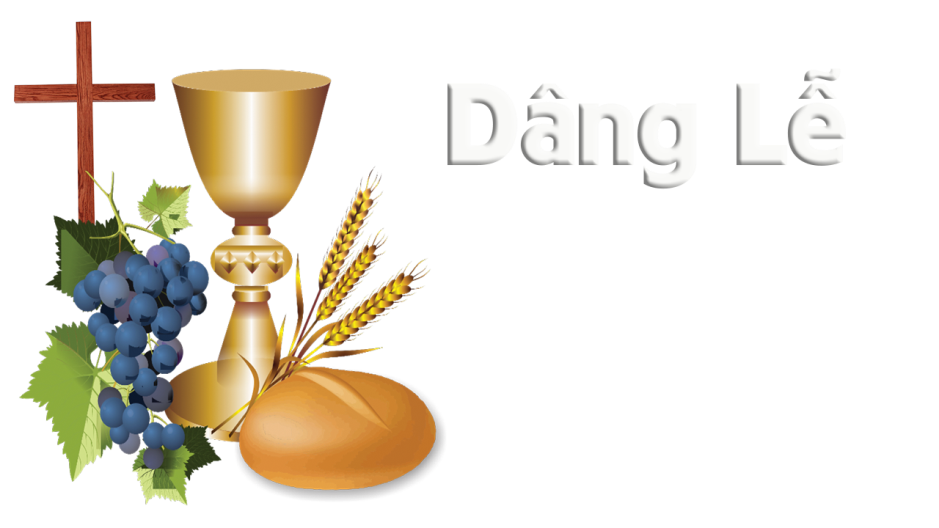 Hiến Lễ Yêu Thương
Phương Anh
Tk1: Từng hạt giống con vun trồng trong đất mẹ nay đã trổ bông. Ngàn hạt lúa vui ngày mùa trong lao nhọc nuôi sống trần gian.
Đk: Con đem về đây tiến dâng Ngài lạy Cha xin hãy chúc phúc đoàn con xin hãy đón nhận. Con đem về đây tiến dâng Ngài lạy Cha xin hãy thánh hoá để nên hiến lễ tình thương.
Tk2: Từng hạt giống con vun trồng trong đất mẹ nay đã trổ bông. Là rượu thắm hương thơm nồng nuôi hy vọng xây đắp trần gian.
Đk: Con đem về đây tiến dâng Ngài lạy Cha xin hãy chúc phúc đoàn con xin hãy đón nhận. Con đem về đây tiến dâng Ngài lạy Cha xin hãy thánh hoá để nên hiến lễ tình thương.
Tk3: Từng hạt giống con vun trồng trong đất mẹ nay đã trổ bông. Là từng bước trong an bình đem Tin Mừng gieo rắc ngàn phương.
Đk: Con đem về đây tiến dâng Ngài lạy Cha xin hãy chúc phúc đoàn con xin hãy đón nhận. Con đem về đây tiến dâng Ngài lạy Cha xin hãy thánh hoá để nên hiến lễ tình thương.
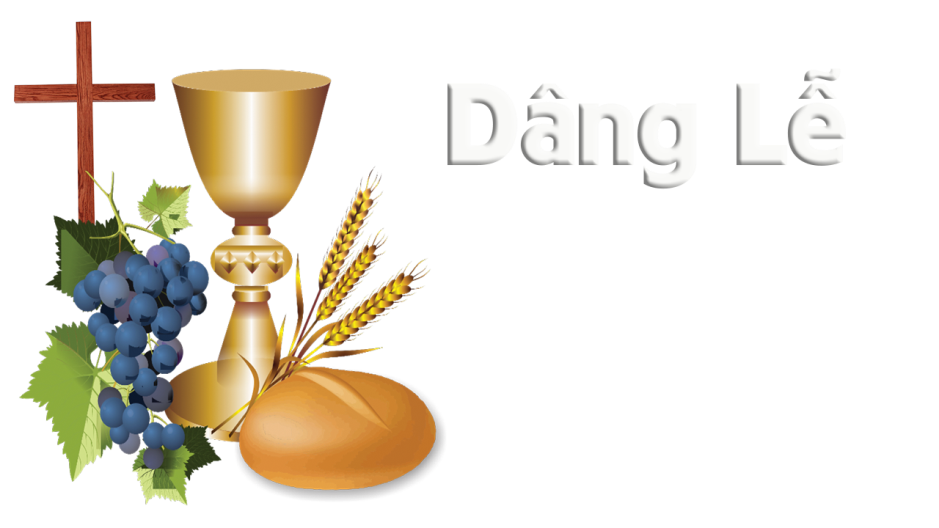 Hạnh Phúc Thay
Hùng Lân
Tk1: Như cây trồng bên bờ suối đúng mùa sinh trái đơm hoa. Lo chi mùa đi mùa tới, suốt năm cành lá la đà.
Đk: Hạnh phúc thay, hạnh phúc thay, ai yêu lề luật Chúa, và suy gẫm yêu mến hết lòng thì Chúa sẽ ngự trong hồn, làm việc gì cũng sẽ thành công.
Tk2: Ai ơi đừng như vỏ trấu, gió lùa tan tác trên sân. Ai đi vào con đường xấu sẽ sa lầy chốn điêu tàn.
Đk: Hạnh phúc thay, hạnh phúc thay, ai yêu lề luật Chúa, và suy gẫm yêu mến hết lòng thì Chúa sẽ ngự trong hồn, làm việc gì cũng sẽ thành công.
Tk3: Thương nhau đừng nên độc ác, ích mình hại đến tha nhân. Ai quên mình giúp người khác Chúa thương lại gấp trăm lần.
Đk: Hạnh phúc thay, hạnh phúc thay, ai yêu lề luật Chúa, và suy gẫm yêu mến hết lòng thì Chúa sẽ ngự trong hồn, làm việc gì cũng sẽ thành công.
Tk4: Vui thay đường lên nhà Chúa đắp bằng hoa mến tin thôi. Vinh quang Ngài đã từng hứa chính nhân nhận lãnh muôn đời.
Đk: Hạnh phúc thay, hạnh phúc thay, ai yêu lề luật Chúa, và suy gẫm yêu mến hết lòng thì Chúa sẽ ngự trong hồn, làm việc gì cũng sẽ thành công. Kết: Chúa thật là gia nghiệp, là hạnh phúc đời con.
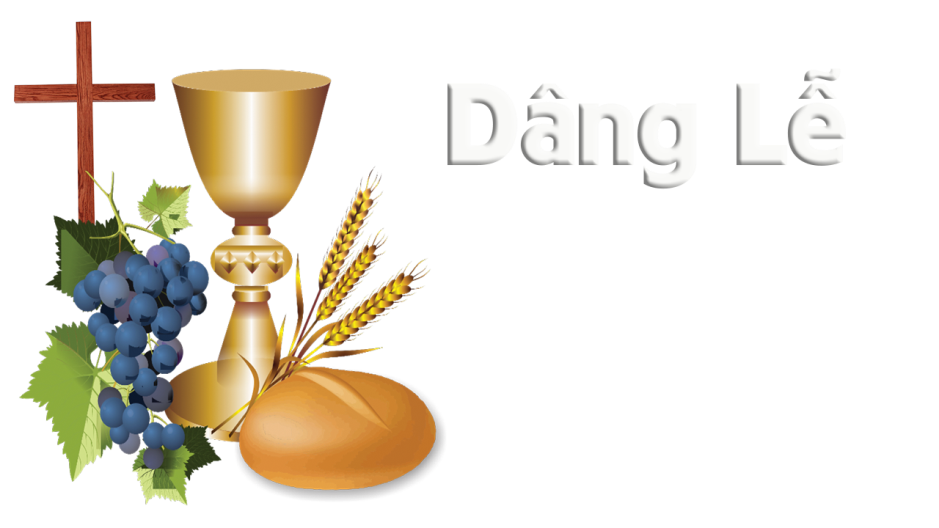 Là đây của lễ
Ngọc Linh
Tk1: Với những lao nhọc mồ hôi nước mắt. Với những ưu phiền và những xót xa. Là đây của lễ tiến dâng về Cha. Là đây của lễ, lễ dâng mọn hèn.
Đk: Xin cho cuộc đời con như bánh rượu lừng hương. Xin cho cuộc đời con luôn sáng ngời yêu thương.
Tk2: Với những vui buồn thời gian lớp lớp. Với những kiếm tìm và những ước mơ. Là đây của lễ tiến dâng về Cha. Là đây của lễ, lễ dâng mọn hèn.
Đk: Xin cho cuộc đời con như bánh rượu lừng hương. Xin cho cuộc đời con luôn sáng ngời yêu thương.
Tk3: Với những oán hờn nhỏ nhen cố chấp. Với những đố kị và những ghét ghen. Là đây của lễ tiến dâng về Cha. Là đây của lễ, lễ dâng mọn hèn.
Đk: Xin cho cuộc đời con như bánh rượu lừng hương. Xin cho cuộc đời con luôn sáng ngời yêu thương.
Tk4: Với những ân cần xẻ chia tấm bánh. Với những hy vọng ngày mai sáng tươi. Là đây của lễ tiến dâng về Cha. Là đây của lễ, lễ dâng mọn hèn.
Đk: Xin cho cuộc đời con như bánh rượu lừng hương. Xin cho cuộc đời con luôn sáng ngời yêu thương.
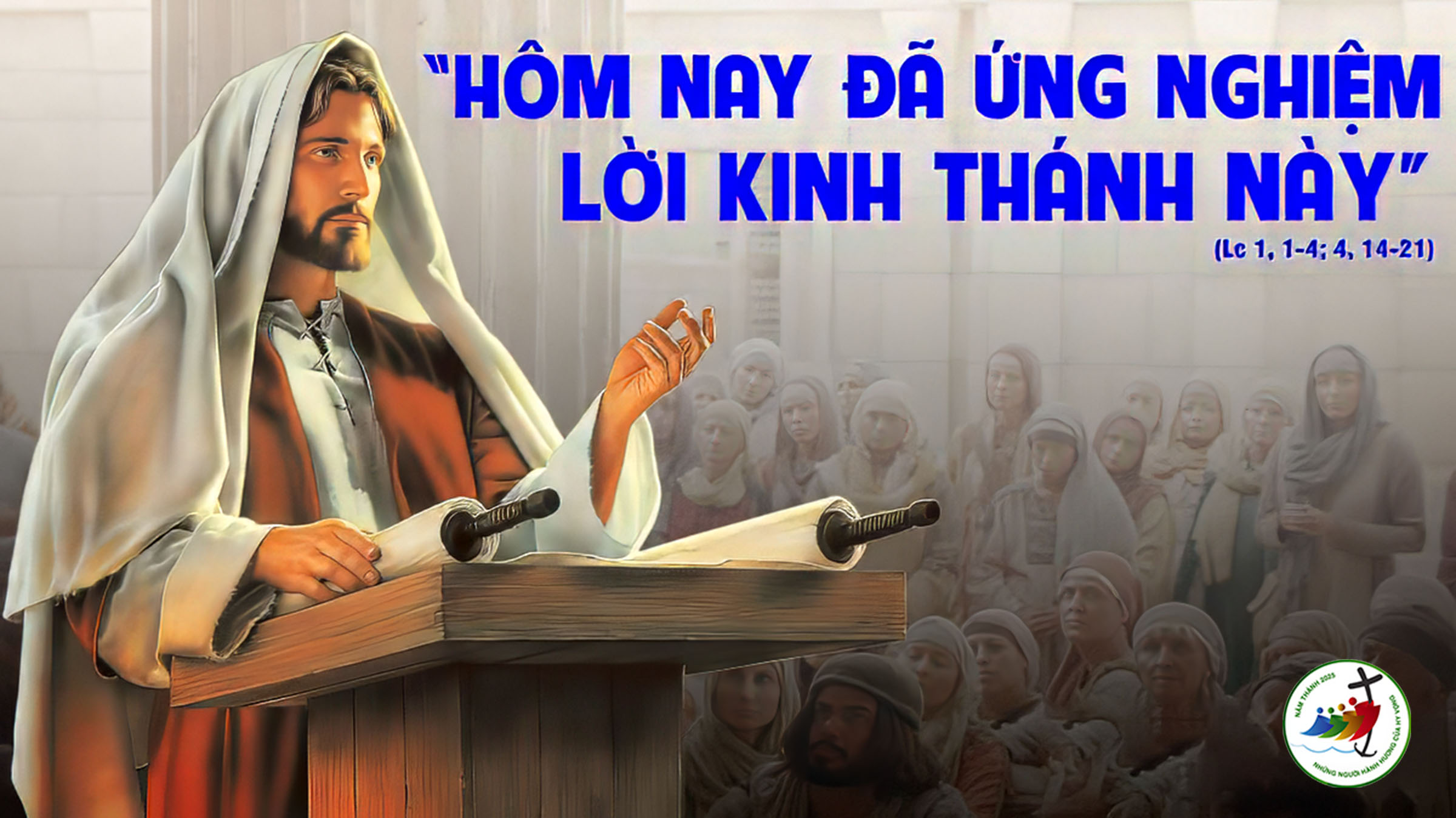 Ca Nguyện Hiệp LễTin Mừng cho người nghèo (Lc. 1) Đinh Công Huỳnh & Huỳnh Minh Kỳ.
Đk: Chúa đến loan báo tin cứu độ cho người ngày đêm luôn kiếm tìm. Chúa đến trong Thánh Linh uy quyền danh Người tràn khắp cả mọi miền.
Tk1: Người truyền rao sự giải thoát cho dân, Người thuyên chữa kẻ tự hối ăn năn. Người mù sẽ được nhìn thấy vinh quang, kẻ bị áp bức được quyền sống thanh bình.
Đk: Chúa đến loan báo tin cứu độ cho người ngày đêm luôn kiếm tìm. Chúa đến trong Thánh Linh uy quyền danh Người tràn khắp cả mọi miền.
Tk2: Nguyện Thần Linh đổ tràn xuống ơn thiêng để con biết mở lòng giúp anh em. Làm nhân chứng một đời sống yêu thương, tận tình nâng đỡ ai tan nát tâm hồn.
Đk: Chúa đến loan báo tin cứu độ cho người ngày đêm luôn kiếm tìm. Chúa đến trong Thánh Linh uy quyền danh Người tràn khắp cả mọi miền.
Tk3: Cuộc đời con còn chìm đắm danh vọng lòng đam mê tìm lợi ích hơn thua. Nguyện xin Chúa cho con hướng tâm lên, một lòng ra đi cao rao Chúa giữa đời.
Đk: Chúa đến loan báo tin cứu độ cho người ngày đêm luôn kiếm tìm. Chúa đến trong Thánh Linh uy quyền danh Người tràn khắp cả mọi miền.
Ca Nguyện Hiệp LễCon Xin Đức ÁiLm Văn Chi
Đk: Lạy Chúa, xin hãy ban cho con tâm hồn bác ái. Nguồn bác ái chính trung yêu mọi người và chẳng trừ ai. Lạy Chúa, xin hãy đong tim con đầy tình nhân ái. Cho con say mến Chúa và bác ái với cả mọi người.
Tk1: Lạy Chúa, Ðức Ái chính trung luôn khoan dung luôn luôn nhân hậu, không ghen tương không hay tự mãn. Biết mừng cùng với kẻ mừng, biết buồn cùng người buồn phiền, vì yêu là luật Chúa ban.
Đk: Lạy Chúa, xin hãy ban cho con tâm hồn bác ái. Nguồn bác ái chính trung yêu mọi người và chẳng trừ ai. Lạy Chúa, xin hãy đong tim con đầy tình nhân ái. Cho con say mến Chúa và bác ái với cả mọi người.
Tk2: Tình ái ấn dấu mến thương luôn bao dung không hay giận hờn, vui quên đi bao nhiêu thù oán. Sẵn sàng dập tắt hận thù, thế bằng tình người mặn nồng, tình yêu thật cao quí thay.
Đk: Lạy Chúa, xin hãy ban cho con tâm hồn bác ái. Nguồn bác ái chính trung yêu mọi người và chẳng trừ ai. Lạy Chúa, xin hãy đong tim con đầy tình nhân ái. Cho con say mến Chúa và bác ái với cả mọi người.
Tk3: Lòng mến với đức kính tin luôn kiên tâm luôn luôn trông cậy, không so đo trong muôn tình mến. Biết rằng lòng mến mọi người vững bền chẳng giờ tàn tạ, vì yêu là luật Chúa ban.
Đk: Lạy Chúa, xin hãy ban cho con tâm hồn bác ái. Nguồn bác ái chính trung yêu mọi người và chẳng trừ ai. Lạy Chúa, xin hãy đong tim con đầy tình nhân ái. Cho con say mến Chúa và bác ái với cả mọi người.
Tk4: Dù nếu nói các tiếng dân trong muôn phương hay như thiên thần, nhưng không yêu không có lòng mến. Chỉ là một tiếng thanh đồng giữa trời làm rộn mọi người vì không làm được ích chi
Đk: Lạy Chúa, xin hãy ban cho con tâm hồn bác ái. Nguồn bác ái chính trung yêu mọi người và chẳng trừ ai. Lạy Chúa, xin hãy đong tim con đầy tình nhân ái. Cho con say mến Chúa và bác ái với cả mọi người.
Tk5:  Dù nếu có đức vững tin, ơn tiên tri di chuyển núi đồi, nhưng không yêu không có lòng mến. Ích gì dù giúp dân nghèo thiếu lòng thành thực tình người, làm chi thì cũng luống công.
Đk: Lạy Chúa, xin hãy ban cho con tâm hồn bác ái. Nguồn bác ái chính trung yêu mọi người và chẳng trừ ai. Lạy Chúa, xin hãy đong tim con đầy tình nhân ái. Cho con say mến Chúa và bác ái với cả mọi người.
Ca Nguyện Hiệp LễSuy Tôn Lời ChúaNguyễn Duy
Đk: Lời Chúa là ánh sáng đời con đi trong nắng tươi. Lời Chúa là sự sống để con say sưa bước tới. Lời Chúa đẹp bao ước mơ, rộn lên tiếng ca, hòa theo ý thơ. Chúa ơi, con xin vâng theo lời tình yêu.
Tk1: Lời Chúa đến dựng xây vầng trăng và ngàn tinh tú lấp lánh trên trời, cùng biển khơi sông núi nơi nơi. Lời Ngài là bình minh soi đêm tối, gọi toàn thế giới, đưa dẫn văn minh với sử xanh của loài người.
Đk: Lời Chúa là ánh sáng đời con đi trong nắng tươi. Lời Chúa là sự sống để con say sưa bước tới. Lời Chúa đẹp bao ước mơ, rộn lên tiếng ca, hòa theo ý thơ. Chúa ơi, con xin vâng theo lời tình yêu.
Tk2: Lời Chúa đến trần gian, trần gian đê mê đắm đuối trong cô liêu, gọi dân Chúa đem hết những thương yêu. Lời Ngài lời tình yêu lời trung tín, nhờ miệng ngôn sứ loan báo tin vui Chúa thương người này người ơi.
Đk: Lời Chúa là ánh sáng đời con đi trong nắng tươi. Lời Chúa là sự sống để con say sưa bước tới. Lời Chúa đẹp bao ước mơ, rộn lên tiếng ca, hòa theo ý thơ. Chúa ơi, con xin vâng theo lời tình yêu.
Tk3: Lời Chúa cứu trần gian, ngày đêm than van kêu khóc, chan chứa u sầu Lời Chúa đến gánh hết thương đau. Lời Ngài một hôm nao chiều hoang vắng, hy sinh chịu chết đem những ân thiêng cho nhân trần Ngài thương yêu.
Đk: Lời Chúa là ánh sáng đời con đi trong nắng tươi. Lời Chúa là sự sống để con say sưa bước tới. Lời Chúa đẹp bao ước mơ, rộn lên tiếng ca, hòa theo ý thơ. Chúa ơi, con xin vâng theo lời tình yêu.
Tk4: Lời Chúa đến gọi con tựa như một làn kiếm sắc đâm thấu tâm can, Ngài rõ biết nẻo bước con đi. Lời Ngài là chân lý, ngọn hải đăng đưa con an bước trên biển bao la sẽ chan hòa ngàn lời ca.
Đk: Lời Chúa là ánh sáng đời con đi trong nắng tươi. Lời Chúa là sự sống để con say sưa bước tới. Lời Chúa đẹp bao ước mơ, rộn lên tiếng ca, hòa theo ý thơ. Chúa ơi, con xin vâng theo lời tình yêu.
Ca Nguyện Hiệp LễCon Đây Vững TinTừ Duyên
Tk1: Người nào lắng nghe Lời Chúa từng ngày vẫn biết thực thi và biết gẫm suy trong đời từng ngày hằng luôn trung tín. Người đó như cây tốt tươi từng ngày bên dòng suối lành tháng năm cây vẫn màu xanh vẫn cho hoa đẹp quả xinh.
Đk: Lạy Chúa! Con đây vẫn tin ai bước theo Ngài dẫu gian nan đi trong tối tăm vẫn có Ngài là ánh sáng. Lạy Chúa! Con đây vẫn tin ai bước theo Ngài dẫu đau thương tang tóc lầm than vẫn có Ngài là sự sống.
Tk2: Người nào vẫn luôn tìm Chúa từng ngày hằng biết tựa nương và biết gắng công đêm ngày trọn đời niềm tin phó thác. Người đó nên con Chúa Trời bao nhiêu ân thiêng phúc lộc Chúa ban theo suốt thời gian Chúa thương ban đời bình an.
Đk: Lạy Chúa! Con đây vẫn tin ai bước theo Ngài dẫu gian nan đi trong tối tăm vẫn có Ngài là ánh sáng. Lạy Chúa! Con đây vẫn tin ai bước theo Ngài dẫu đau thương tang tóc lầm than vẫn có Ngài là sự sống.
Tk3: Người nào sống theo điều ác từng ngày tìm thú phù hoa chạy theo thú vui cuộc đời từng ngày bỏ quên mất Chúa. Người đó sẽ mang án phạt tiêu tan đi theo cát bụi tới khi Chúa sẽ xử án: đớn đau trong ngày diệt vong.
Đk: Lạy Chúa! Con đây vẫn tin ai bước theo Ngài dẫu gian nan đi trong tối tăm vẫn có Ngài là ánh sáng. Lạy Chúa! Con đây vẫn tin ai bước theo Ngài dẫu đau thương tang tóc lầm than vẫn có Ngài là sự sống.
Ca Nguyện Hiệp LễHãy Lắng Nghe Lời ChúaAnh Tuấn
Tk1: Ai băn khoăn thao thức tìm hướng đi trong đời. Ai khổ tâm suy nghĩ tìm chân lý giữa chốn bể dâu, tìm ủi an giữa ngàn khổ đau, tìm niềm vui trong ngàn nỗi sầu. Thì hãy lắng nghe, hãy lắng nghe Lời Chúa.
Đk: Lời Người ban thêm sức sống, là nguồn sống mãi luôn trào tuôn. Lời Người dọi sáng trí tâm, là nguồn sáng chiếu soi đời ai. Lời Người trải suốt thời gian. Lời Người ngỏ với trần gian. Lời Người bền vững ngàn năm.
Tk2: Ai đi trong đêm tối lòng xuyến xao bồi hồi. Ai ngày đêm mong ước dừng chân bước đến bến bờ vui, dặm đường xa kiếp người nổi trôi, tìm về đâu khi tàn sức rồi. Thì hãy lắng nghe, hãy lắng nghe Lời Chúa.
Đk: Lời Người ban thêm sức sống, là nguồn sống mãi luôn trào tuôn. Lời Người dọi sáng trí tâm, là nguồn sáng chiếu soi đời ai. Lời Người trải suốt thời gian. Lời Người ngỏ với trần gian. Lời Người bền vững ngàn năm.
Tk3: Ai luôn luôn khao khát tìm kiếm trong chân thành. Ai hằng luôn tha thiết được nghe biết tiếng Chúa nhủ khuyên, này người ơi Chúa hằng ở bên, Lời dịu êm đêm ngày vẫy gọi. Lời nói với ai biết chú tâm chờ đón.
Đk: Lời Người ban thêm sức sống, là nguồn sống mãi luôn trào tuôn. Lời Người dọi sáng trí tâm, là nguồn sáng chiếu soi đời ai. Lời Người trải suốt thời gian. Lời Người ngỏ với trần gian. Lời Người bền vững ngàn năm.
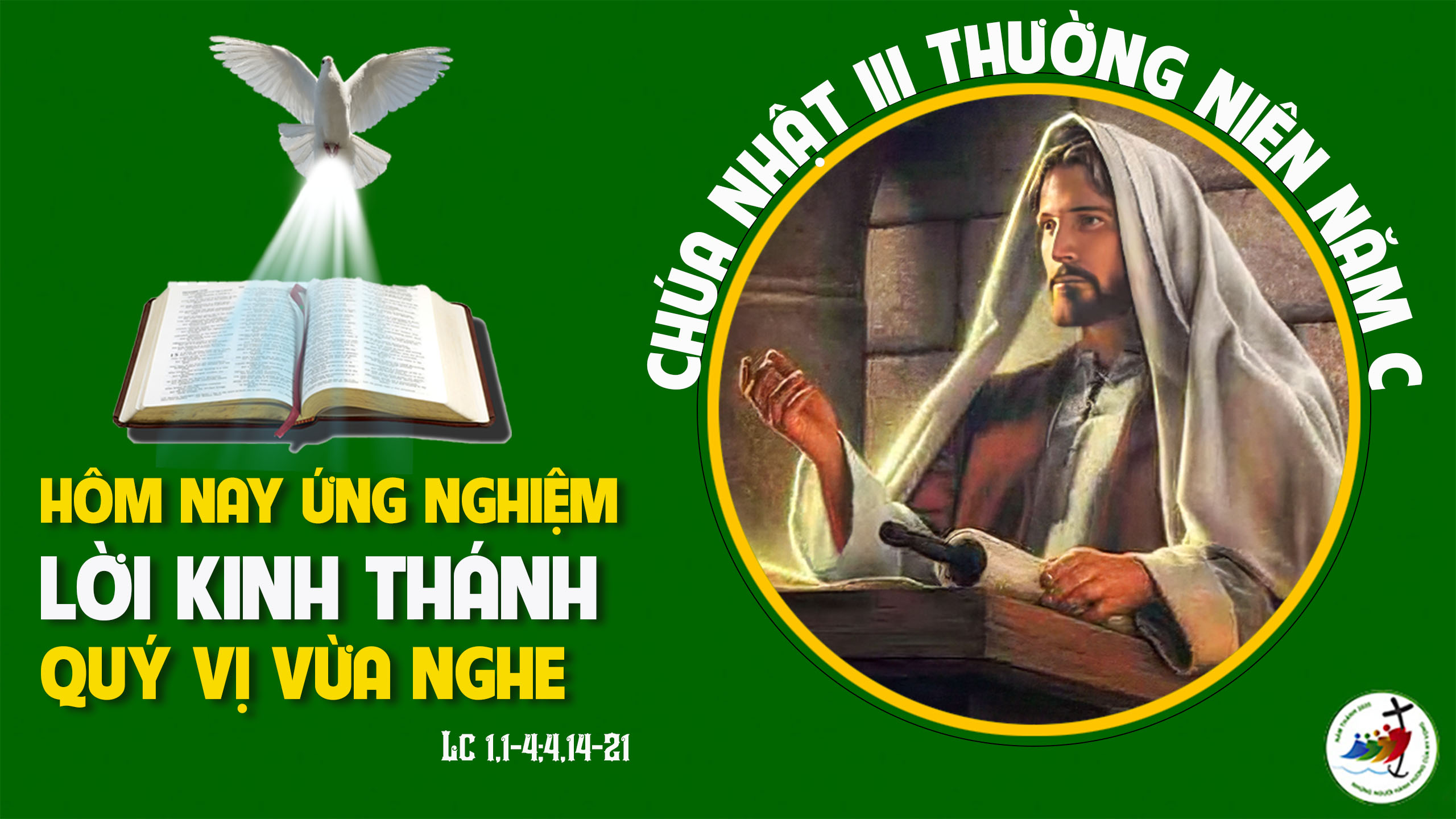 Ca Kết LễHồng Ân ChúaNguyễn Khắc Tuần
Đk: Hồng ân Thiên Chúa bao la, muôn đời con sẽ ngợi ca ơn Người.
Tk1: Qua bao nhiêu dòng đời dưới thế, qua bao nhiêu thế hệ dương gian. Tung hô chân lý cao quang, miệng con theo với cung đàn hoan ca.
Đk: Hồng ân Thiên Chúa bao la, muôn đời con sẽ ngợi ca ơn Người.
Tk2: Vinh danh Cha và Ngôi Con Chúa, với Thánh Linh không thuở trước sau, Ba Ngôi nguyên lý cao sâu, thời gian không chút phai màu vinh hoa.
Đk: Hồng ân Thiên Chúa bao la, muôn đời con sẽ ngợi ca ơn Người.
Ca Kết LễLoan Báo Tin MừngNguyễn Duy
Đk: Nào cùng nhau bước đi, đi theo Chúa Ki-tô loan báo Tin Mừng. Nào cùng nhau bước đi, đi theo Chúa Ki-tô loan báo Tin Mừng.
Tk1: Loan Tin Mừng cho người nghèo khó. Loan Tin Mừng cho người mù tối. Cho những kẻ ngồi trong ngục thất cho những ai chồng chất sầu đau.
Đk: Nào cùng nhau bước đi, đi theo Chúa Ki-tô loan báo Tin Mừng. Nào cùng nhau bước đi, đi theo Chúa Ki-tô loan báo Tin Mừng.
Tk2: Loan Tin Mừng cho từng góc phố. Đem Tin Mừng đến từng thôn xóm. Cho muôn người được nghe Lời Chúa cho những ai còn khát tình yêu.
Đk: Nào cùng nhau bước đi, đi theo Chúa Ki-tô loan báo Tin Mừng. Nào cùng nhau bước đi, đi theo Chúa Ki-tô loan báo Tin Mừng.
Tk3: Loan Tin Mừng cho mọi người thế. Loan Tin Mừng cho người nhỏ bé. Mong tất cả mọi dân nhận biết Con Chúa Cha là Đức Kitô.
Đk: Nào cùng nhau bước đi, đi theo Chúa Ki-tô loan báo Tin Mừng. Nào cùng nhau bước đi, đi theo Chúa Ki-tô loan báo Tin Mừng.
Tk4: Loan Tin Mừng không hề mệt mỏi. Loan Tin Mừng không ngừng đi tới. Sao hết thảy hưởng chung Sự Sống, Sự Sống Thật, Sự Sống Đời Đời.
Đk: Nào cùng nhau bước đi, đi theo Chúa Ki-tô loan báo Tin Mừng. Nào cùng nhau bước đi, đi theo Chúa Ki-tô loan báo Tin Mừng.
Ca Kết LễNgài Sai Tôi ĐiNguyễn Hùng CườngViễn Xứ
Tk1: Thánh Thần Thiên Chúa ngự trên tôi, Chúa đã xức dầu cho tôi. Sai tôi đi rao giảng Tin Mừng, mang tin vui đến người khó nghèo và chữa người sám hối. Vui mừng loan báo sự giải thoát cho những ai bị giam cầm. Cho người mù sẽ được trông thấy, trả tự do cho người bị áp bức, công bố năm hồng ân.
Đk: Mừng vui lên cùng vang lên muôn khúc tân ca. Vì hôm nay toàn thế giới ơn Chúa tràn tuôn. Lòng ăn năn nguyện xin Chúa tha thứ thương xem. Để thế giới được hạnh phúc sống trong an bình.
Tk2: Thánh Thần Thiên Chúa ngự đến thánh hóa tâm hồn tinh trong. Ban ơn thiêng soi rọi muôn lòng, xin canh tân tâm hồn khô cằn, sưởi ấm lòng lạnh giá. Xin Ngài ngự đến làm đuốc sáng soi chiếu những nơi u sầu. Mang nụ cười cho người than khóc, đời khổ đau xin Ngài hãy mau đến nâng đỡ và ủi an.
Đk: Mừng vui lên cùng vang lên muôn khúc tân ca. Vì hôm nay toàn thế giới ơn Chúa tràn tuôn. Lòng ăn năn nguyện xin Chúa tha thứ thương xem. Để thế giới được hạnh phúc sống trong an bình.
Tk3: Thánh Thần Thiên Chúa cùng tôi đi đến với mọi miền gian nan. Mang hân hoan cho người u buồn, mang tin yêu cho người thất vọng, dìu bước người yếu đuối. Dẫu ngàn nguy khó nguyện đi tới kiên vững bước đi không ngừng. Đi vào đời giữa lòng nhân thế miệt mài đi rao truyền Lời cứu rỗi để cứu độ trần gian.
Đk: Mừng vui lên cùng vang lên muôn khúc tân ca. Vì hôm nay toàn thế giới ơn Chúa tràn tuôn. Lòng ăn năn nguyện xin Chúa tha thứ thương xem. Để thế giới được hạnh phúc sống trong an bình.
Ca Kết LễLời ChúaMi Trầm
Đk: Lời Chúa là Thần khí xin thương dẫn bước con đi. Lời Chúa là sự sống cho con sống luôn hy vọng
Tk1: Lời Chúa là ngọn đuốc trong đêm trường, Lời Chúa chỉ cho thấy ngày tươi sáng. Lời Chúa soi bước chân con, Lời Chúa mở mắt cho con.
Đk: Lời Chúa là Thần khí xin thương dẫn bước con đi. Lời Chúa là sự sống cho con sống luôn hy vọng
Tk2: Lời Chúa hằng nung nấu bao hy vọng, Lời Chúa là mạch suối tràn sự sống. Lời Chúa mở trí cho con, Lời Chúa mở trái tim con.
Đk: Lời Chúa là Thần khí xin thương dẫn bước con đi. Lời Chúa là sự sống cho con sống luôn hy vọng
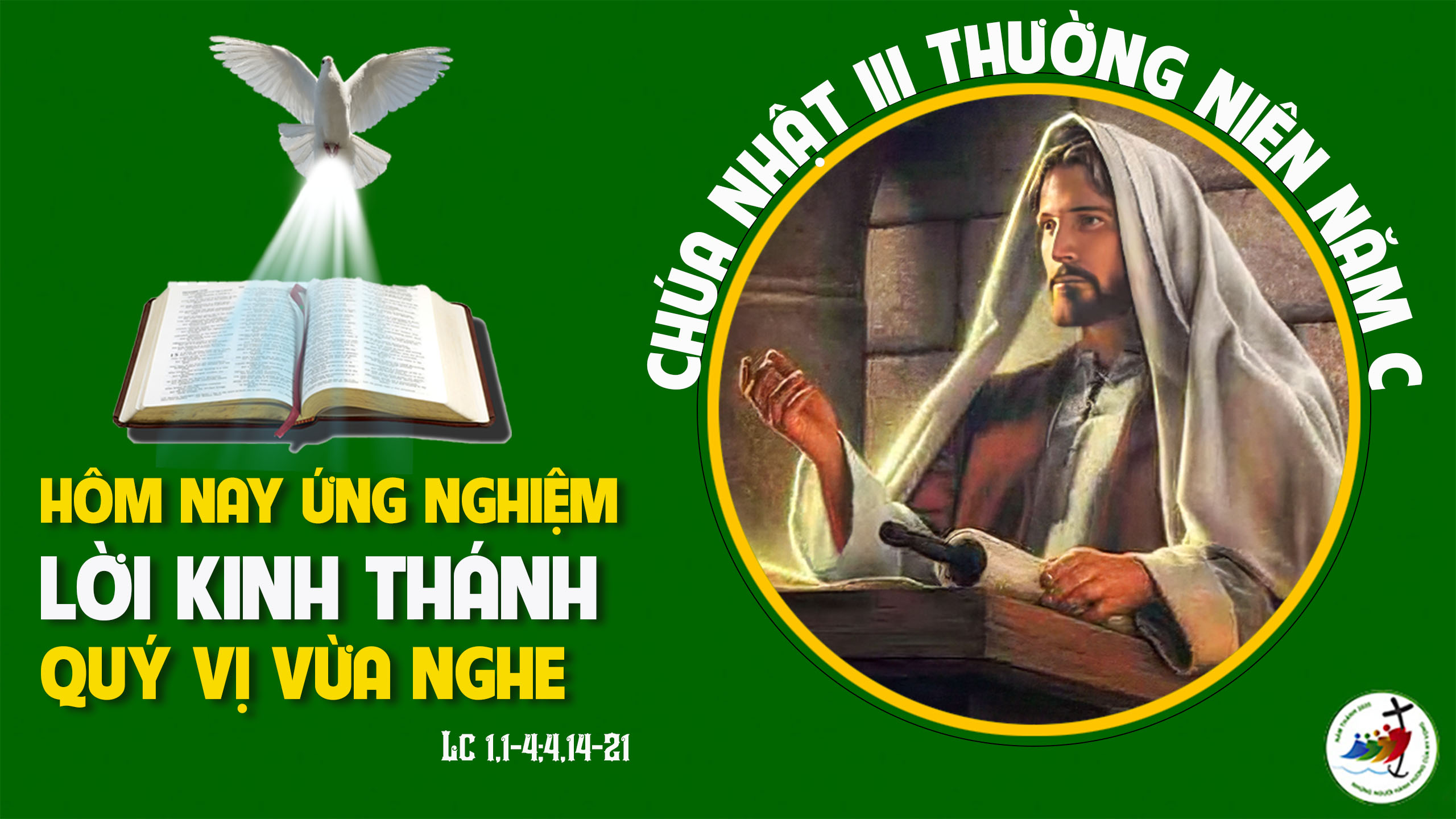